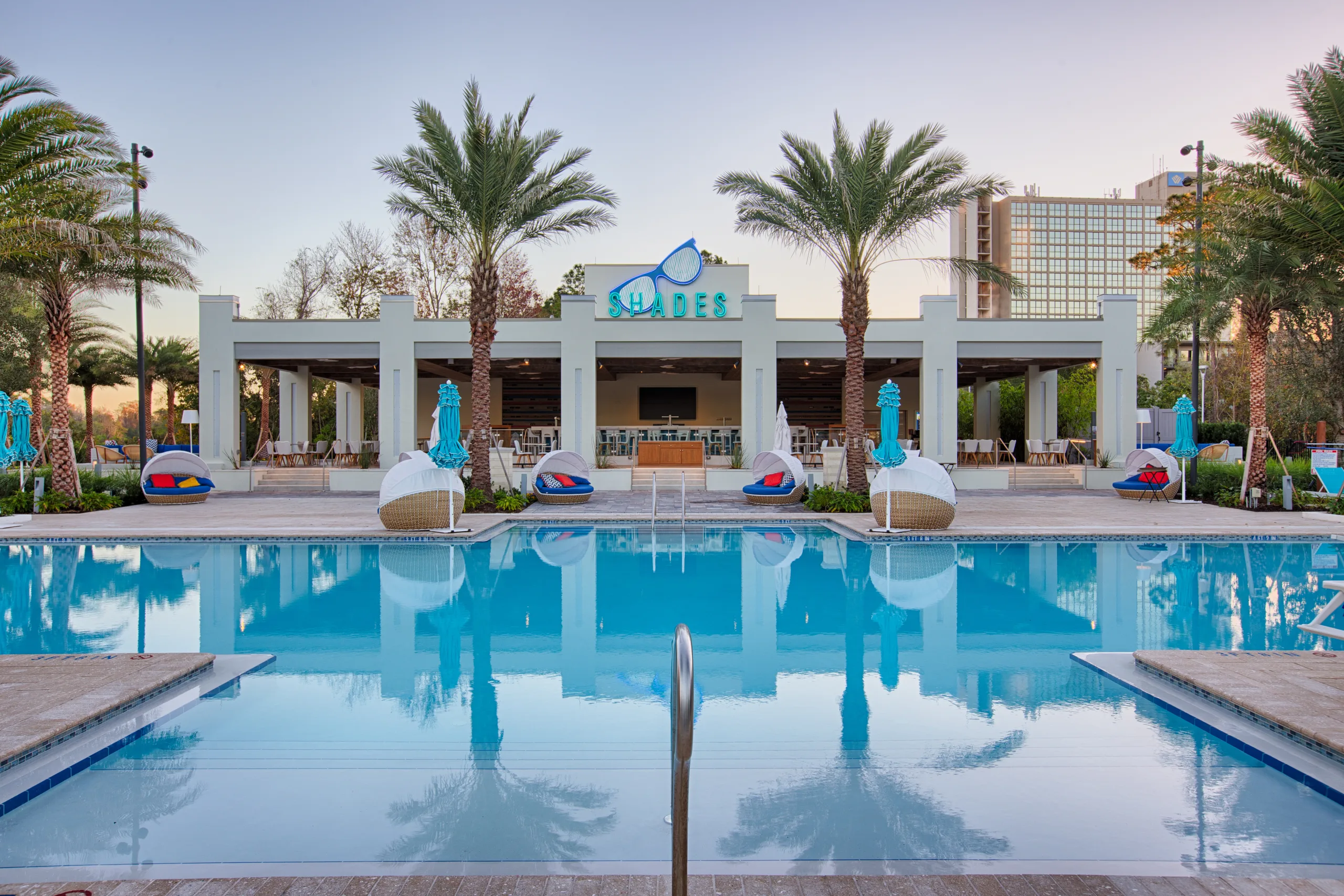 Informational SA4 Social Gathering at Hilton Pool Bar
Thursday, November 21 2024 at 1900
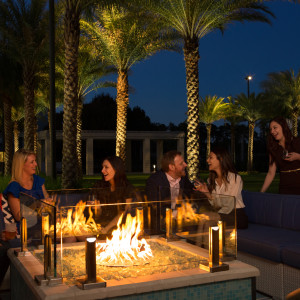 Details
After checking different options, decided to make it simple. A good advice in general
Plan: 
can just go there and have drinks for 1 hour, then people can head off for dinner. 
Everyone is invited 
Everything will be self-paid at the Poolbar – serve beer and drinks, also in baskets of 5 pay 4 beer. Snacks as well
There is a playground next door to do some games, but as it is at the pool, you may also bring your swimming clothes and jump into the water
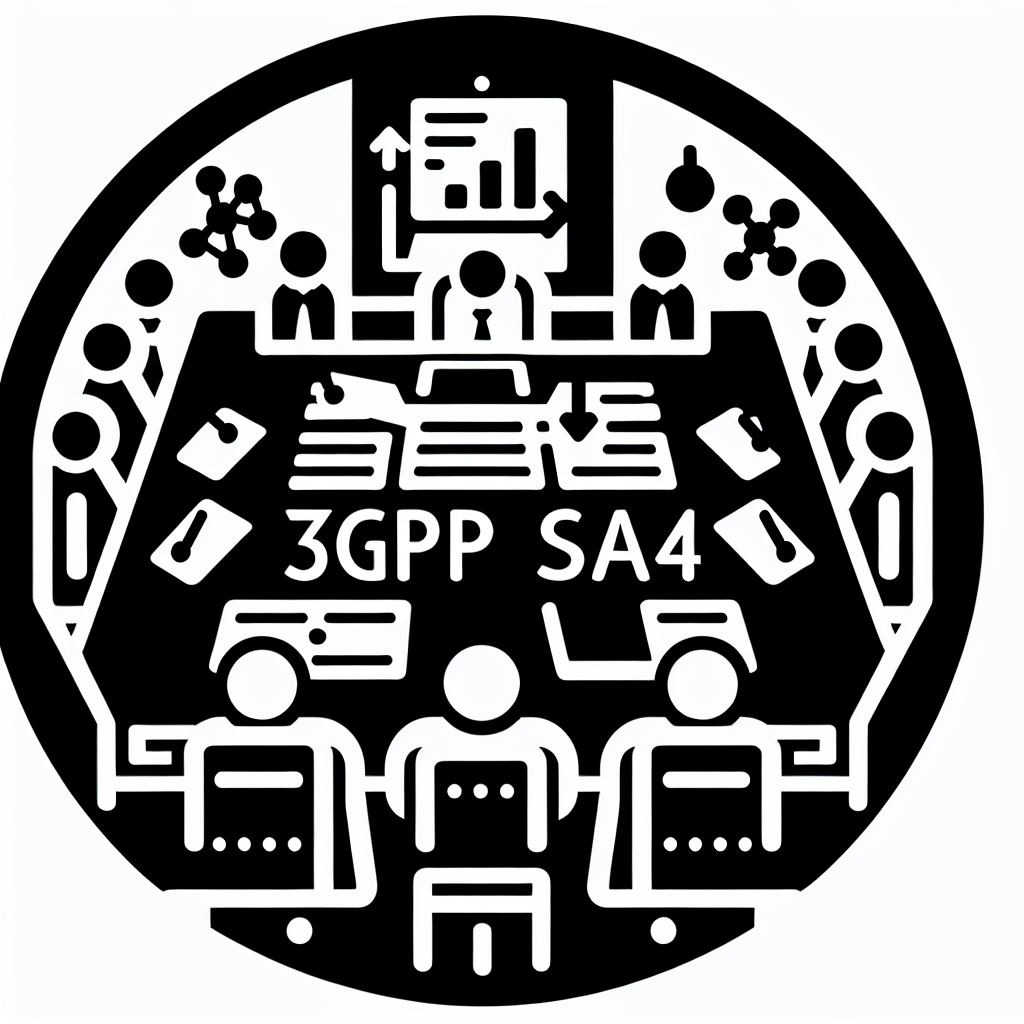 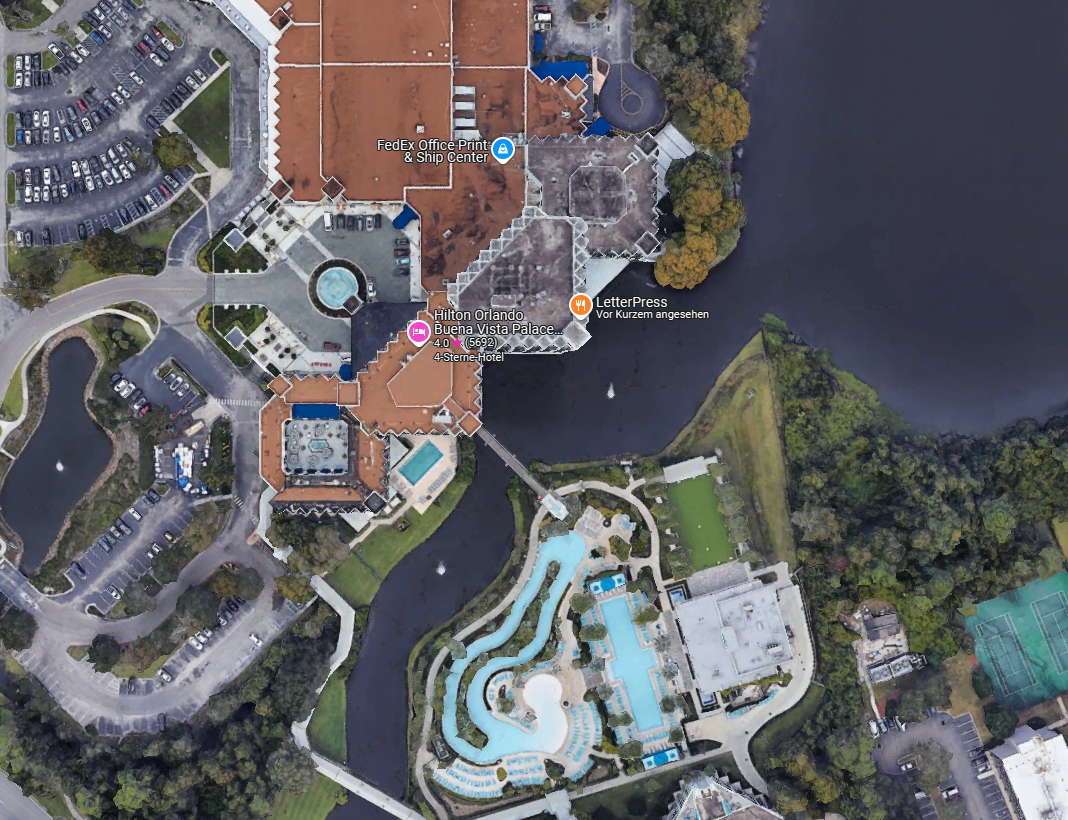 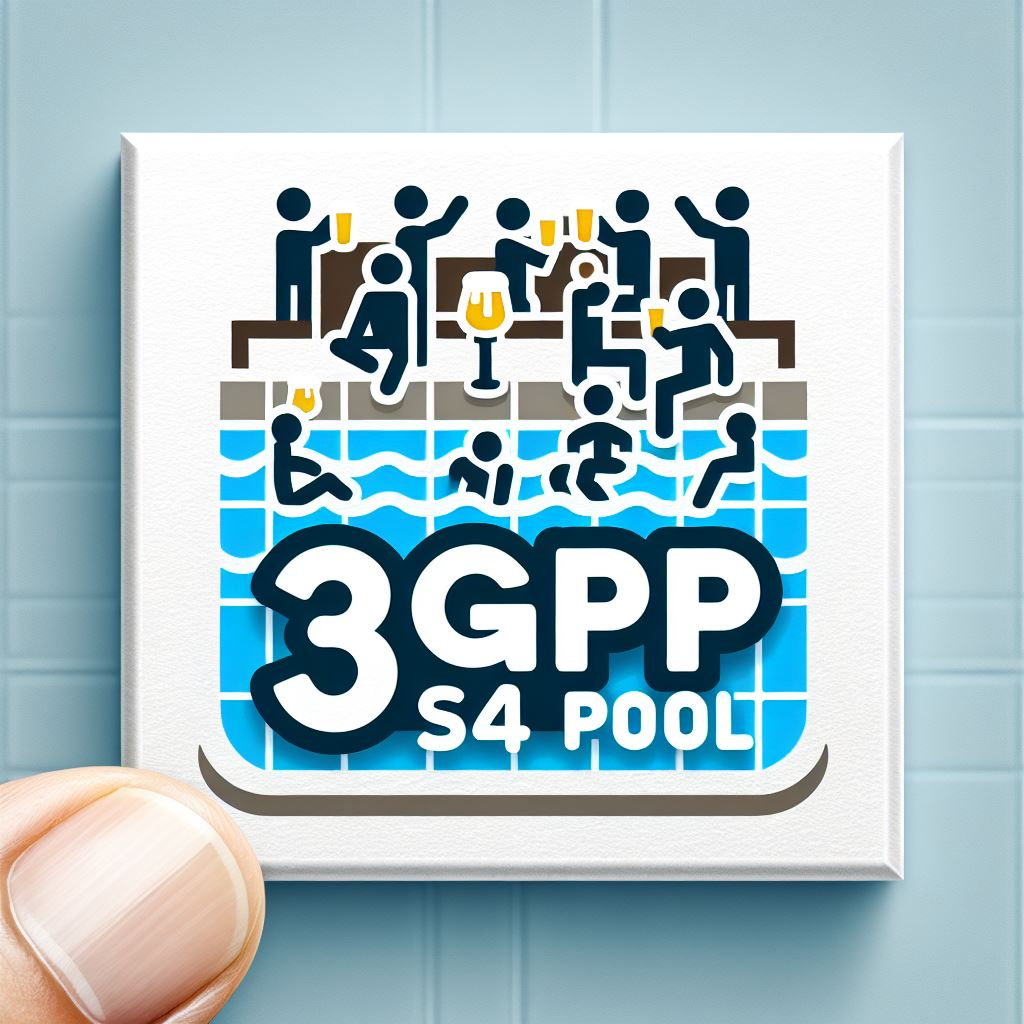